روش های افزایش سرعت همگراییسعید شیخیآبان 95
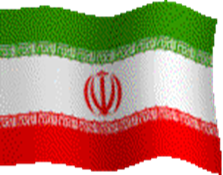 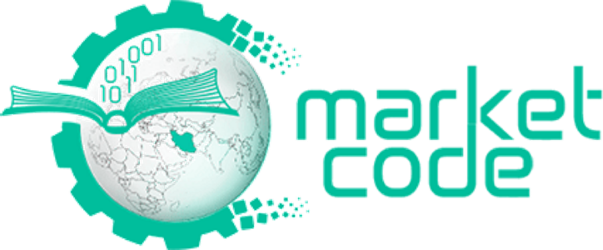 معادلات حاکم بر جریان سیال


پیوستگی

مومنتم

انرژی


شکل کلی معادلات : معادلات ناویر استوکس
معادلات غیرلزج اویلر







با انتگرال گیری معادلات
روش های افزایش سرعت همگرایی


روش چند شبکه ای


روش آنتالپی میراکننده


روش هموارسازی مانده های صریح


روش هموارسازی مانده های ضمنی
روش آنتالپی میراکننده

طبق رابطه ی زیر در در یک جریان غیرلزج در حالت پایا در امتداد خط جریان آنتالپی ثابت است و اگر جریان آزاد یکنواخت باشد در حالت پایا آنتالپی در همه جا یکسان و برابر جریان آزاد می باشد.
روش آنتالپی میراکننده

به این ترتیب به هریک از معادلات اویلر یک ترم آنتالپی میراکننده به شکل زیر اضافه می کنیم:






با اعمال آنتالپی میراکننده به این شکل بدون تغییر در نتایج با سرعت بهتری همگرا    می شود
روش هموارسازی مانده های صریح

در این روش مقدار مانده ها براساس مانده های سلول های مجاور به شکل صریح هموار سازی می گردد. به این ترتیب در هر گام زمانی مقدار مانده ها به شکل زیر جایگذاری می شود :





این کار باعث افزایش دامنه پایداری و عدد کورانت مجاز می گردد.
روش هموارسازی مانده های صریح

با توجه به ضریب هموارسازی مقدار حداکثر عدد کورانت مجاز از جدول زیر بدست   می آید. فقط باید توجه شود که در روش هموارسازی مانده های صریح نمی توان مقدار ضریب هموارسازی را خیلی بزرگ قرار داد.
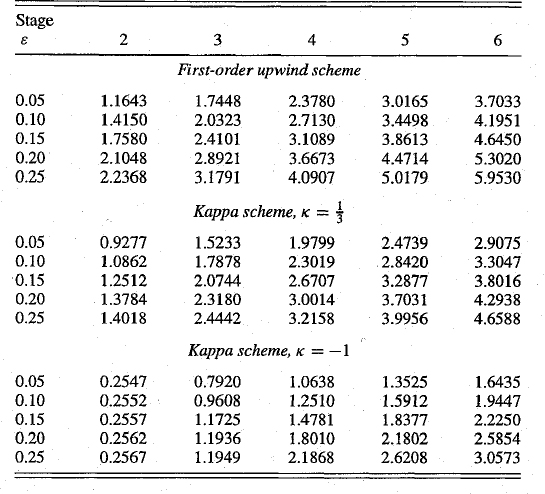 روش هموارسازی مانده های ضمنی

در این روش مقدار مانده ها براساس مانده های سلول های مجاور به شکل ضمنی هموار سازی می گردد. به این ترتیب در هر گام زمانی مقدار مانده ها به شکل زیر جایگذاری می شود :





این کار باعث افزایش دامنه پایداری و عدد کورانت مجاز می گردد.
روش هموارسازی مانده های ضمنی

در این روش می توان مقدار ضریب هموارسازی را تا حد دلخواه بزرگ در نظر گرفت به این ترتیب با توجه به مقدار ضریب هموارسازی حداکثر عدد کورانت مجاز طبق جدول زیر بدست می آید:
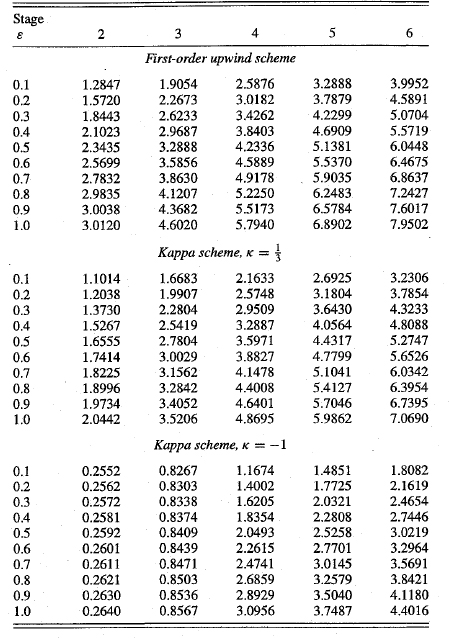 روش هموارسازی مانده های ضمنی

برای محاسبه مانده هموار شده در روش هموارسازی ضمنی  در  هر گام  زمانی  باید  یک دستگاه معادلات خطی حل گردد. با توجه به بزرگی شبکه حل عادی این دستگاه معادلات زمانبر است. به همین دلیل ماتریس ضرایب دستگاه معادلات به صورت تنک ذخیره می شود و سپس در هر تکرار زمانی دستگاه معادلات با استفاده از روش های تکرار مثل روش GMRES حل می شود و در هر سلول مقدار باقیمانده هموار شده محاسبه می گردد.
توانمندیهای کُد
شبکه بی سازمان
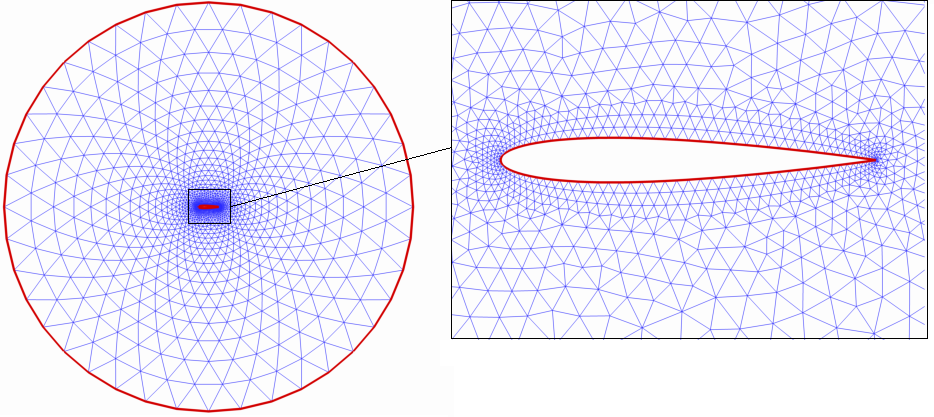 توانمندیهای کُد
جریان با ماخ مختلف روی ایرفویل
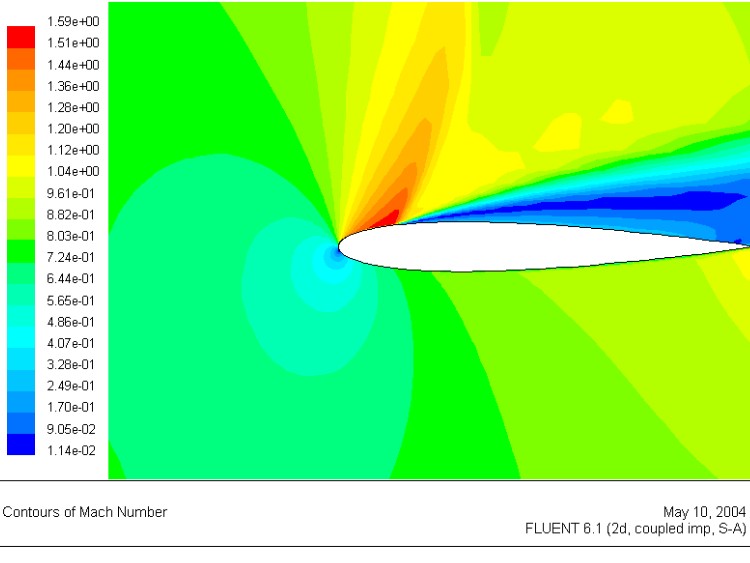 آنچه در این کد خواهید آموخت
1- نحوه مجزاسازی معادلات ناویر-استوکس به روش حجم محدود
2- نحوه پیاده سازی روش آنتالپی میرا کننده و استفاده از آن در یک حلگر جریان غیرلزج
3- نحوه پیاده سازی روش هموارسازی مانده های صریح و استفاده از آن در یک حلگر جریان غیر لزج
4- نحوه پیاده سازی روش هموارسازی مانده های ضمنی و استفاده از آن در یک حلگر جریان غیرلزج
5- نحوه استفاده از روش GMRES برای حل یک دستگاه معادلات خطی
نکات و الزامات
1- این  برنامه در تمام کامپایلرهای  Fortran 95قابل اجرا است.
2- خروجی ها در همه نسخه های Tecplot قابل مشاهده است.
3- آشنایی اولیه با CFD و مفاهیم شبکه های بی سازمان و نحوه ذخیره سازی اطلاعات شبکه بر مبنای اضلاع
4- آشنایی با Finite  Volume Methods
5- آشنایی با زبان  Fortran
نتایج

مسئله مورد بررسی
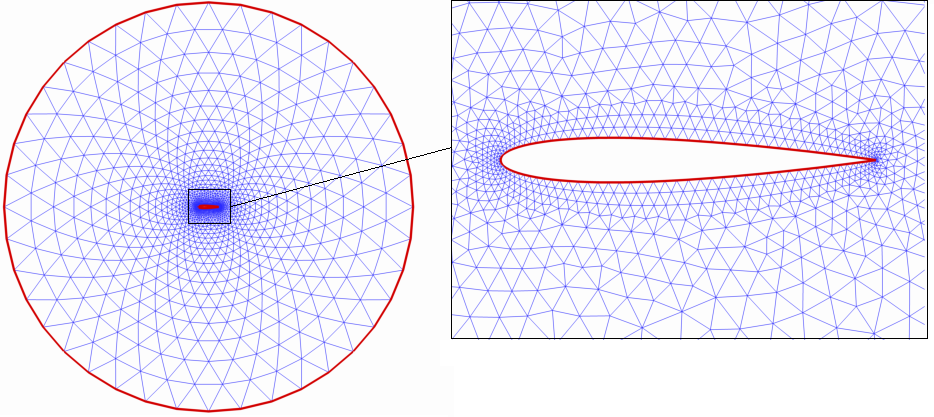 روش آنتالپی میراکننده
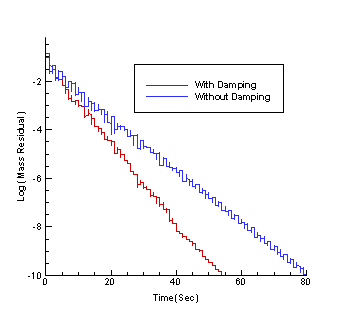 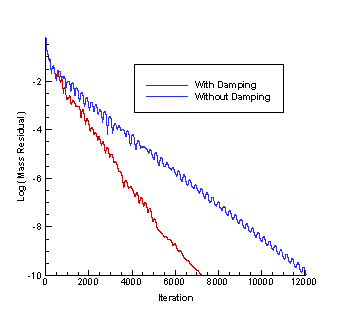 روش آنتالپی میراکننده
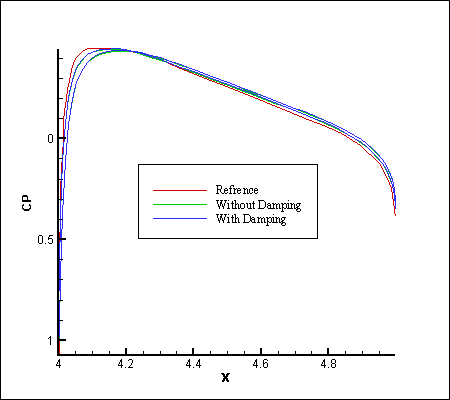 روش آنتالپی میراکننده با ضرایب مختلف میراکنندگی
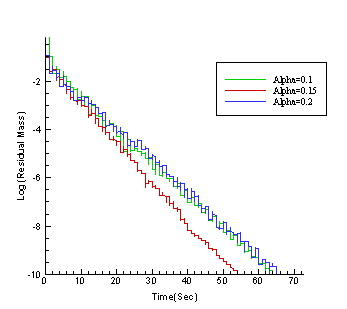 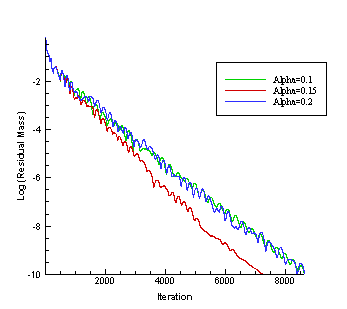 روش هموارسازی مانده های صریح
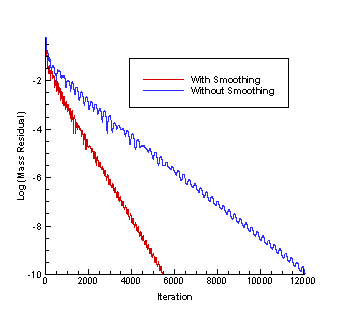 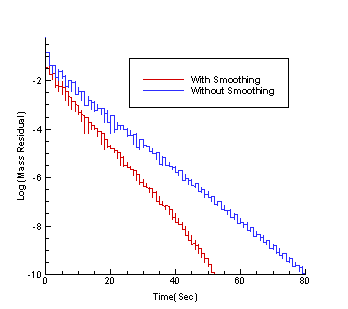 روش هموارسازی مانده های صریح
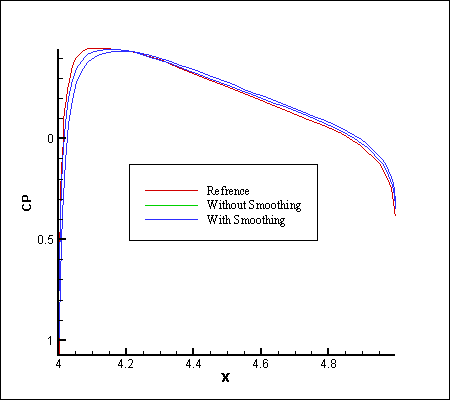 روش هموارسازی مانده های ضمنی
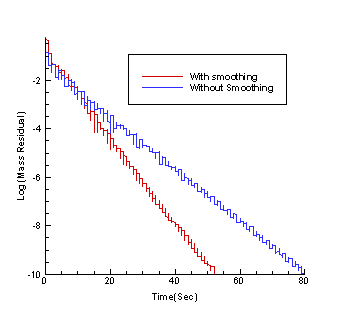 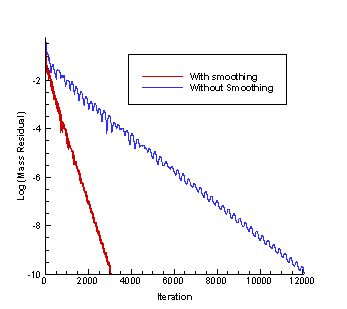 روش هموارسازی مانده های ضمنی
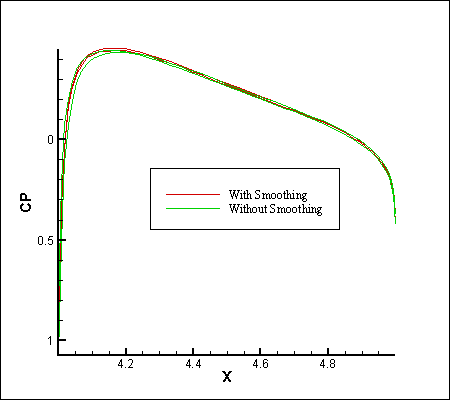 با تشکر 
           از 
                 توجه شما
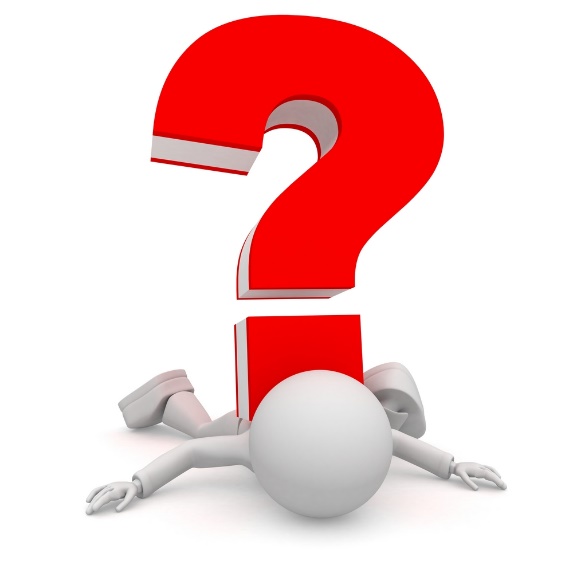